Kā normalizēt mentālās veselības lomu vīriešu vidū individuālā, ģimenes un sabiedrības kontekstā?
Klīniskā un veselības psiholoģe
Daiga Zadināne
17.10.2024.
Neo-ekoloģiskā teorija (Navarro & Tudge, 2023; Bronfenbrenner, 1994)
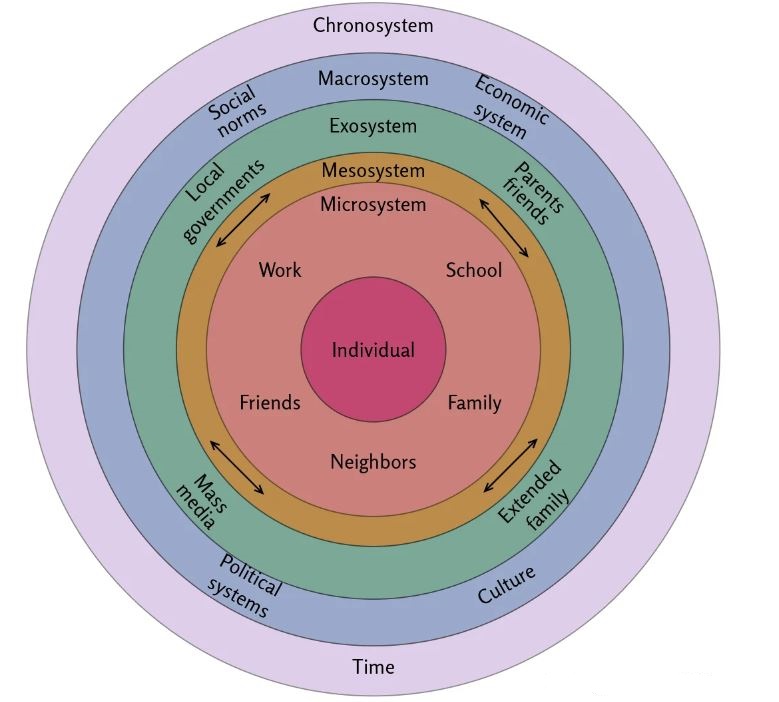 Hronosistēma
Makrosistēma
Eksosistēma
Mezosistēma
Mikrosistēma (fiziskā un virtuālā)
↕
Indivīds
Kas ietekmē palīdzības meklēšanu mentālās veselības jomā vīriešiem? (Gough & Novikova, 2020)
stigma 
tuvāko cilvēku atbalsts 
sabiedrības intervences
pārmaiņas skatījumā uz palīdzības meklēšanu tradicionālo vīrišķības normu ietvaros
tradicionālo vīrišķības normu pārskatīšana
«Īsts vīrietis»!? (Kreicbergs, 2024)
Konstruēto emociju teorija (Barrett et al., 2017)
cilvēka emocijas rodas viņa paša smadzenēs
emociju pamatā ir afekts, ko raksturo neirofizioloģiskas dimensijas: valence un ierosa 
cilvēks piešķir nozīmi savam konkrētā brīža afektam, piemeklējot emociju konceptus (+ stigma?)
ar emociju konceptiem cilvēks paredz un arī skaidro piedzīvoto realitāti
emocijas ir kā pamats rīcībai – jo vairāk emociju vārdu cilvēks zina, jo vairāk viņam ir apzinātas rīcības iespēju
pamanīt → validēt → apzināties vajadzības → uzņemties atbildību un pieņemt lēmumus
Tolerances logs (Siegel, 1999; Pongratz & Straub, 2014)
Kāpēc smadzenes dažas pieredzes neapstrādā adaptīvā veidā? (Lehnung & Hase, 2023)

pārmērīga pieredzes nozīmība, intensitāte
iekšējās sagatavošanās iztrūkums
nepietiekams vecums, briedums
nepietiekamas zināšanas
fizisks vājums
nepietiekami resursi, nespēja tiem piekļūt
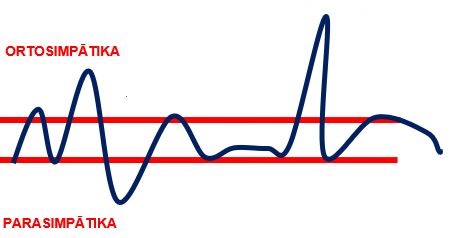 Cīņa/bēgšana →
→ IEKAISUMS
Kā normalizēt mentālās veselības lomu vīriešu vidū individuālā, ģimenes un sabiedrības kontekstā?
pamanīt → validēt → apzināties vajadzības → uzņemties atbildību un pieņemt lēmumus
rādīt piemēru
mazināt stigmu, neklusēt, ja tā tiek veicināta
pārskatīt tradicionālās vīrišķības normas, veicināt iekļaujošu sabiedrību
veicināt atbildības uzņemšanos (motivējošā intervēšana)
vairot zināšanas, mācīt/trenēt prasmes
piedāvāt resursus (atbalstīt, veicināt sarunas, piedāvāt pakalpojumus u.c.)
radīt jēgpilnu saturu, kas veicina veselīgu vīriešu pašvērtējumu un pašaprūpi
Informācijas avoti
Barrett, L. F. (2017). The theory of constructed emotion: an active inference account of interoception and categorization. Social cognitive and affective neuroscience, 12(1), 1-23.
Bronfenbrenner, U., & Ceci, S. J. (1994). Nature-nurture reconceptualised: A bio-ecological model. Psychological Review, 10 (4), 568-586.
Gough, B., & Novikova, I. (2020). Mental health, men and culture: how do sociocultural constructions of masculinities relate to men’s mental health help-seeking behaviour in the WHO European Region?. WHO.
Hase, M., Balmaceda, U. M., Ostacoli, L., Liebermann, P., & Hofmann, A. (2017). The AIP model of EMDR therapy and pathogenic memories. Frontiers in psychology, 8, 1578.
Kreicbergs, T. (2024). Vīrišķības konceptualizācija zīmola personībā un tās ietekme uz reklāmas efektivitāti. Promocijas darba kopsavilkums. Rīga: RTU Izdevniecība.
Navarro, J. L., & Tudge, J. R. (2023). Technologizing Bronfenbrenner: neo-ecological theory. Current Psychology, 42(22), 19338-19354.
Pongratz, G., & Straub, R. H. (2014). The sympathetic nervous response in inflammation. Arthritis research & therapy, 16, 1-12.
Siegel, D. J. (1999). The Developing Mind: Toward a Neurobiology of Interpersonal Experience.
Paldies par uzmanību!